Ancient Greece
Chapter 7
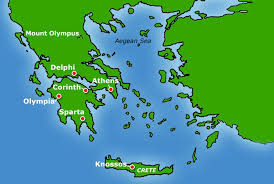 tyrant
An absolute ruler unrestrained by law
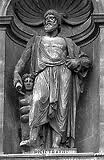 oligarchy
Government in which a small group has control
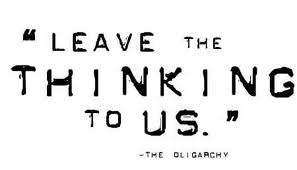 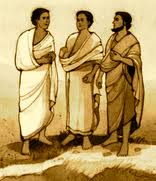 democracy
Government by the people
Direct:  all citizens vote
Representative:  citizens elect officials to decide on their behalf
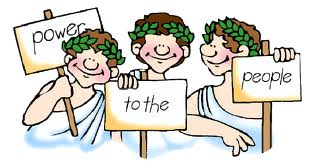 military
Relating to soldiers, arms, or war
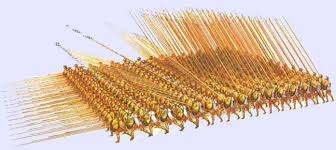 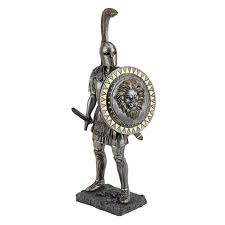 colony
A settlement in a new territory that had close ties to its homeland
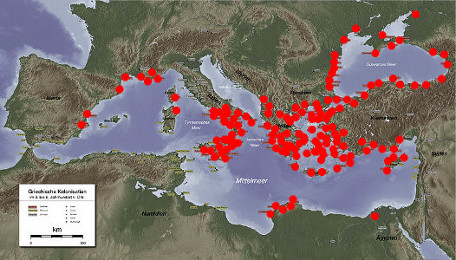 Crete
island southeast of the Greek mainland that was home to the legendary King Minos
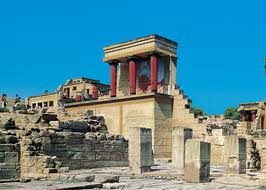 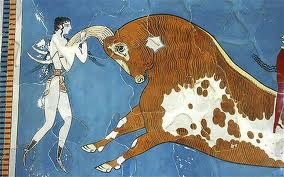 Athens
Democractic Greek city-state descended from the Mycenaeans that stressed education
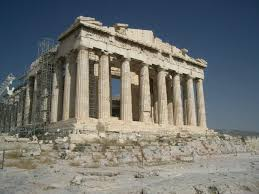 Sparta
militaristic Greek city-state that prepared all boys for a life of war
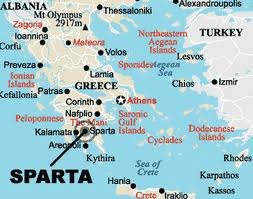 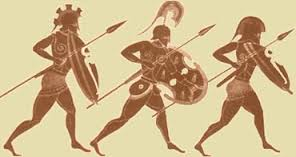 philosopher
Person who searches for wisdom or enlightenment
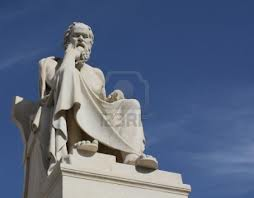 bard
Someone who writes or performs epic poems about heroes and their deeds
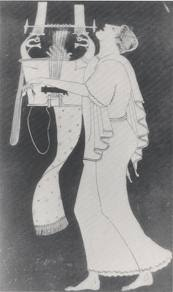